Бүгенге дәреснең темасы: хикәя фигыльнең  билгеле киләчәк заман формасы
Максат:
Укучыларны  фигыльнең кушымчалары  белән таныштыру
Сүзләрнең дөрес әйтелешенә игътибар итү
Укучыларда татар телен өйрәнүгә кызыксыну тәрбияләү
Материал:
Ф.С. Сафиуллина, К.С. Фәтхуллова

                Татар теле 4 нче сыйныф
                       (123 нче бит)
Җиһазлау:
рәсемнәр
    язучы  портреты
Киләчәк заман
Бездә бүген кунакта 

         -АЧАК/-ӘЧӘК, -ЯЧАК/-ЯЧӘК                     
                    кушымчалары.
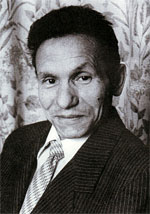 Ф – Фәрит, Фәридә, Фәния, Фәнил, Фирая, Фаяз, Фәнис, Фәрхәт...
Фәнис Яруллин- атаклы шагыйрь. Мин аның белән танышачакмын
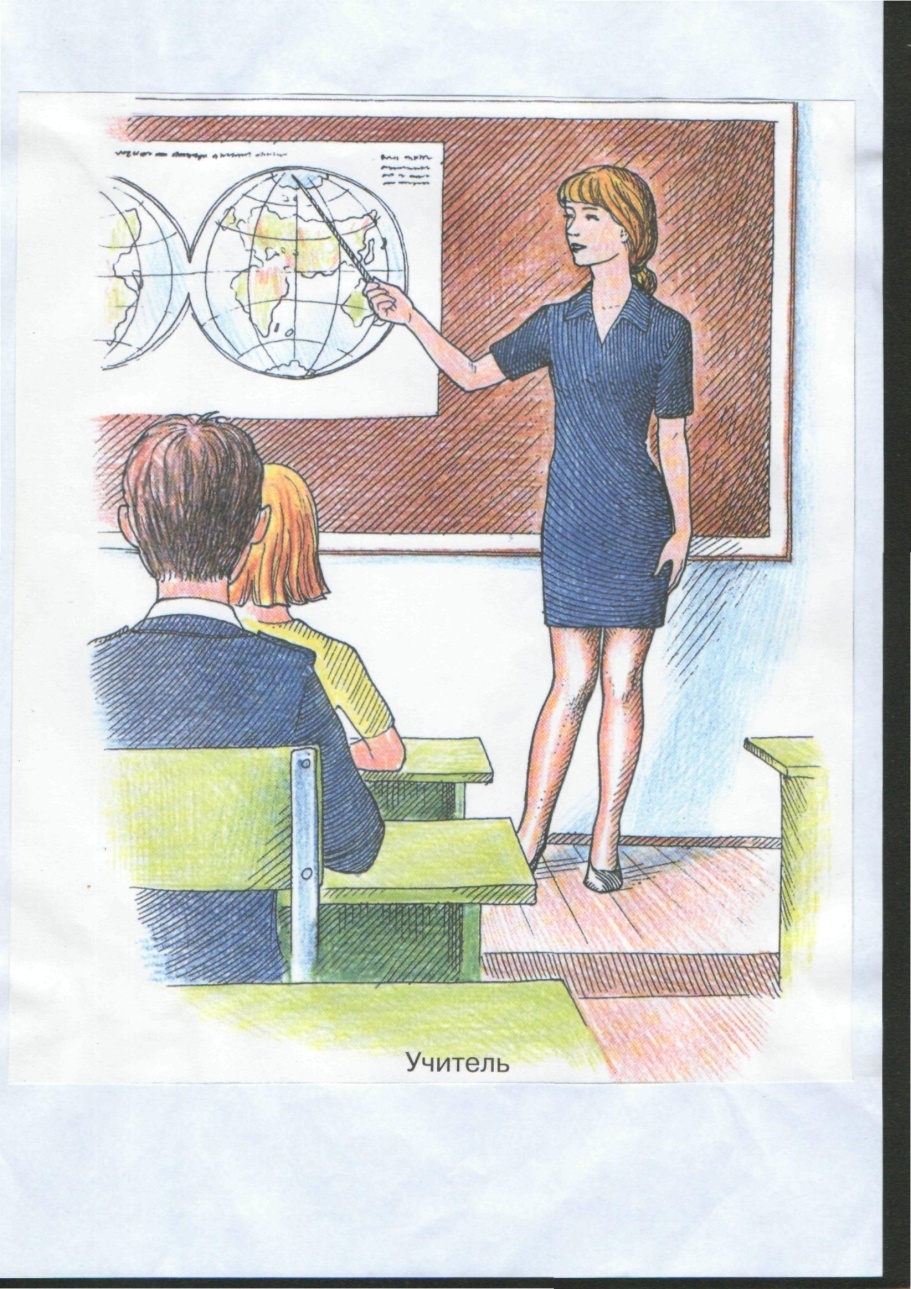 бул...
...
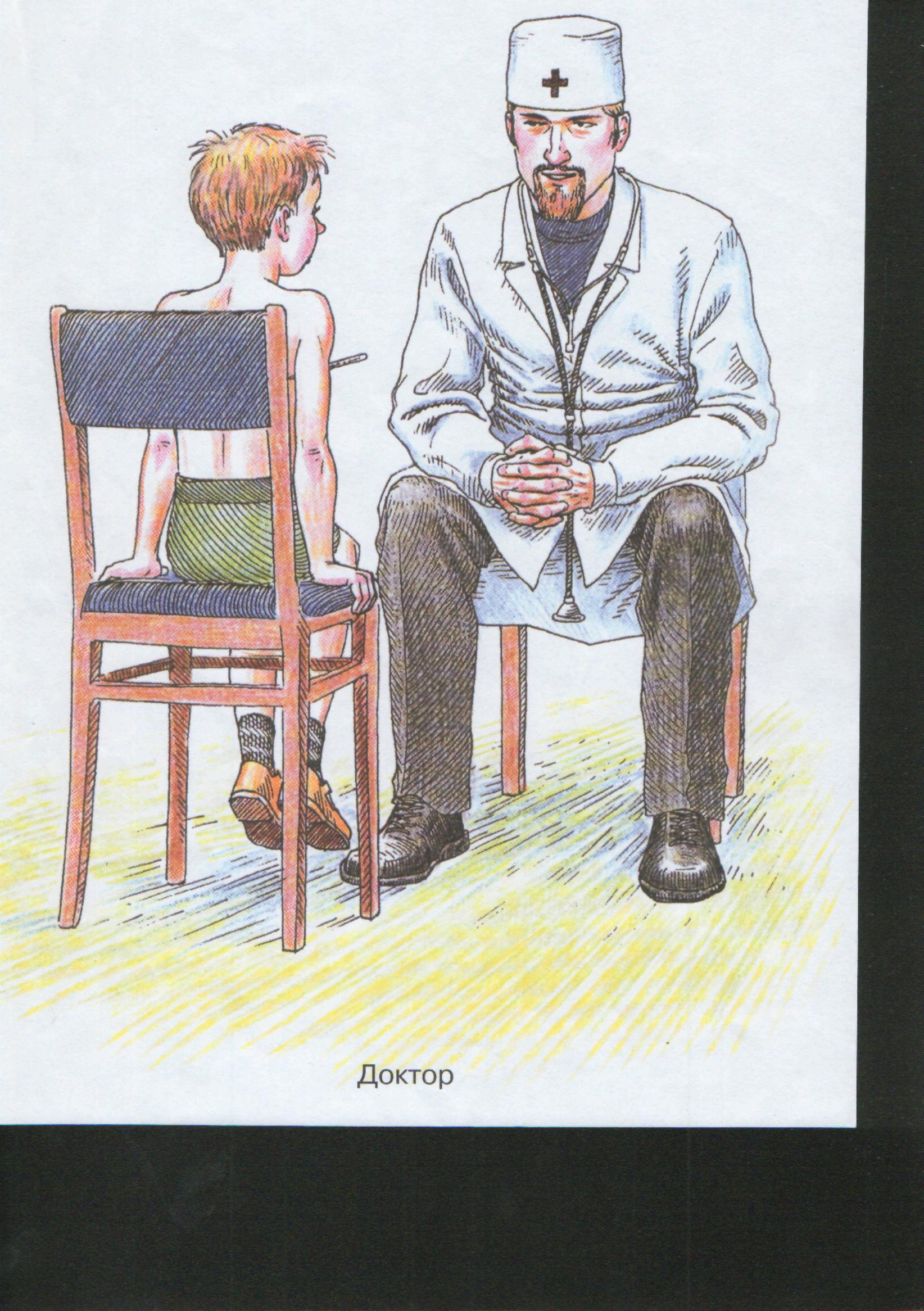 бул...
...
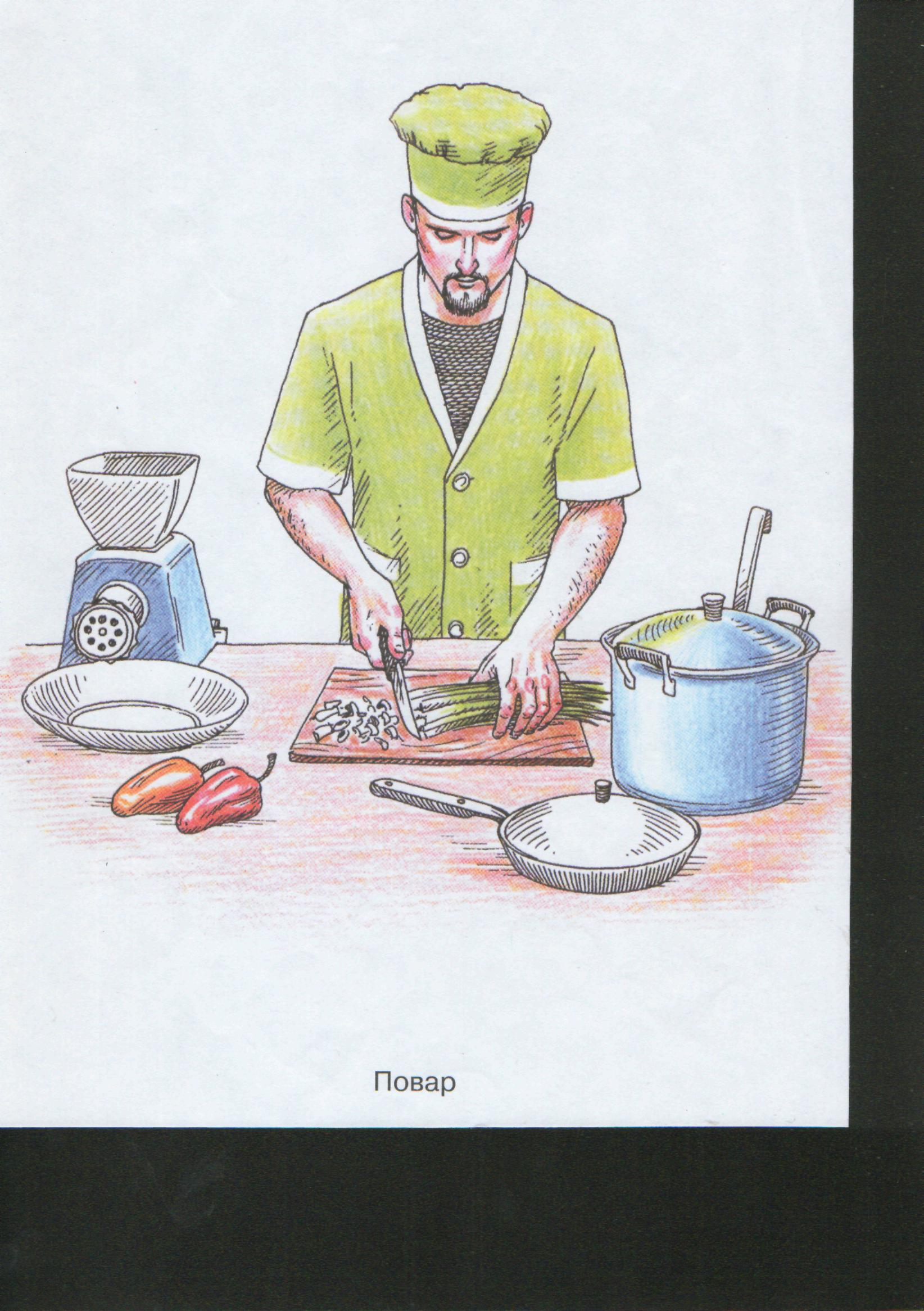 бул...
...
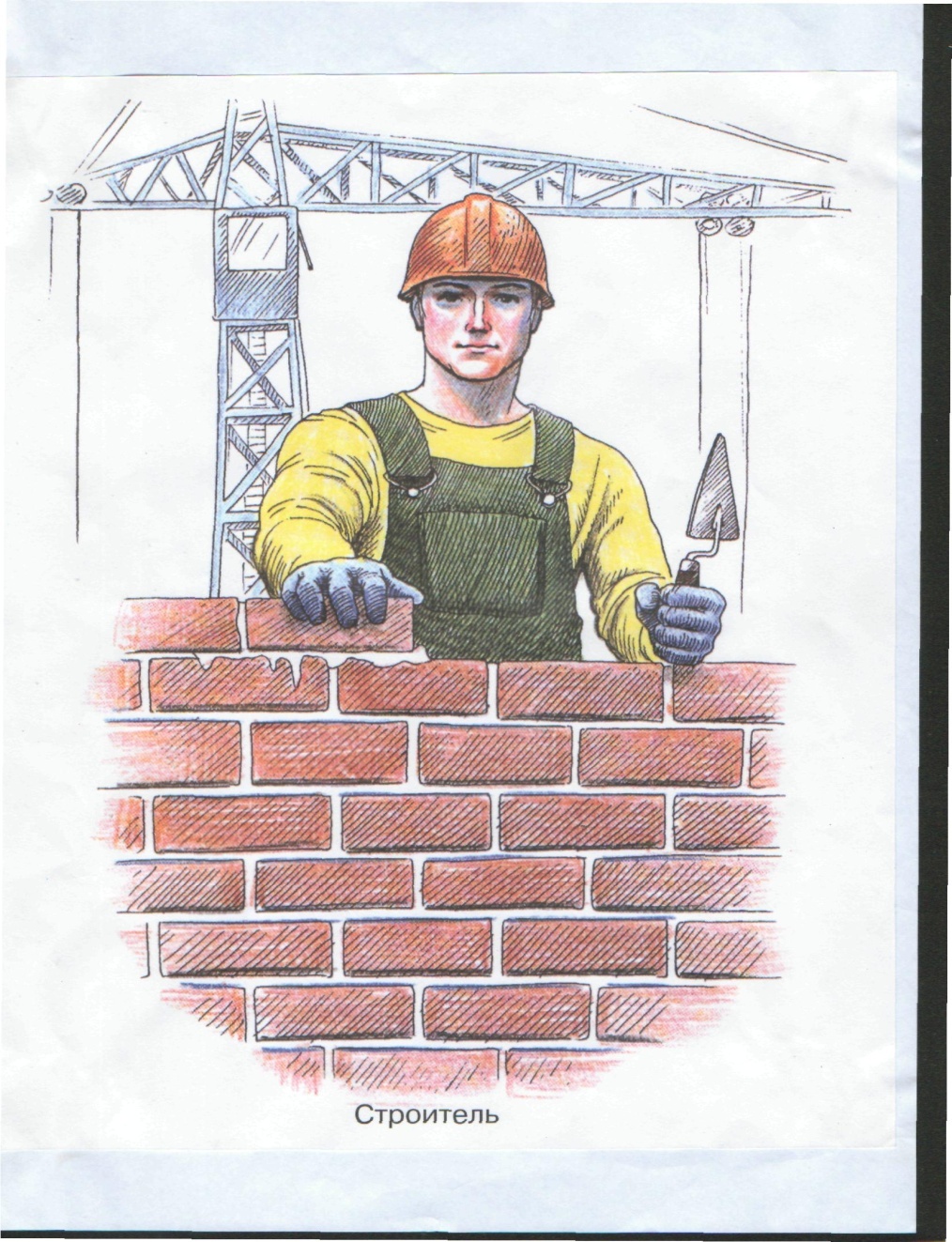 бул...
...
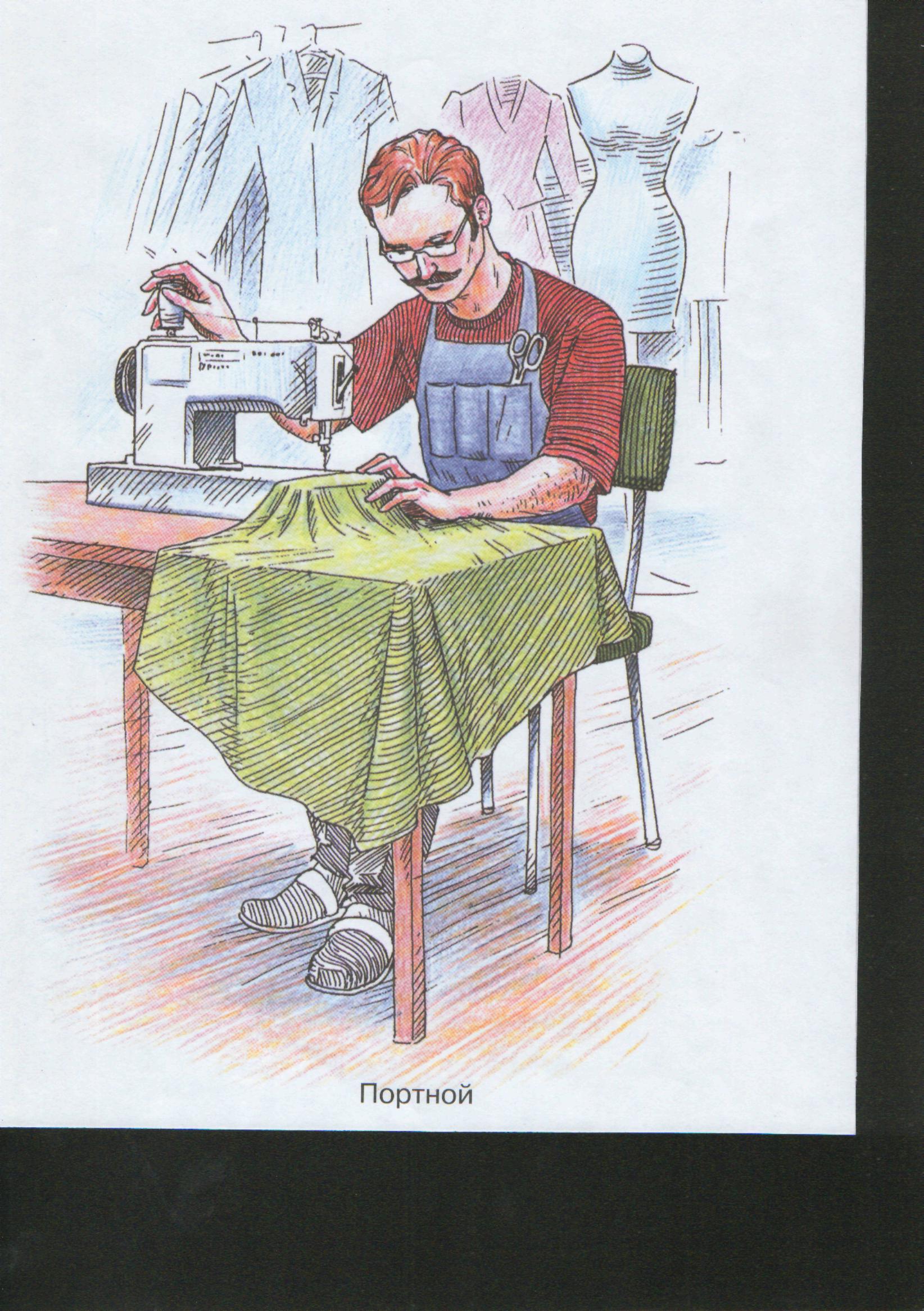 бул...
...
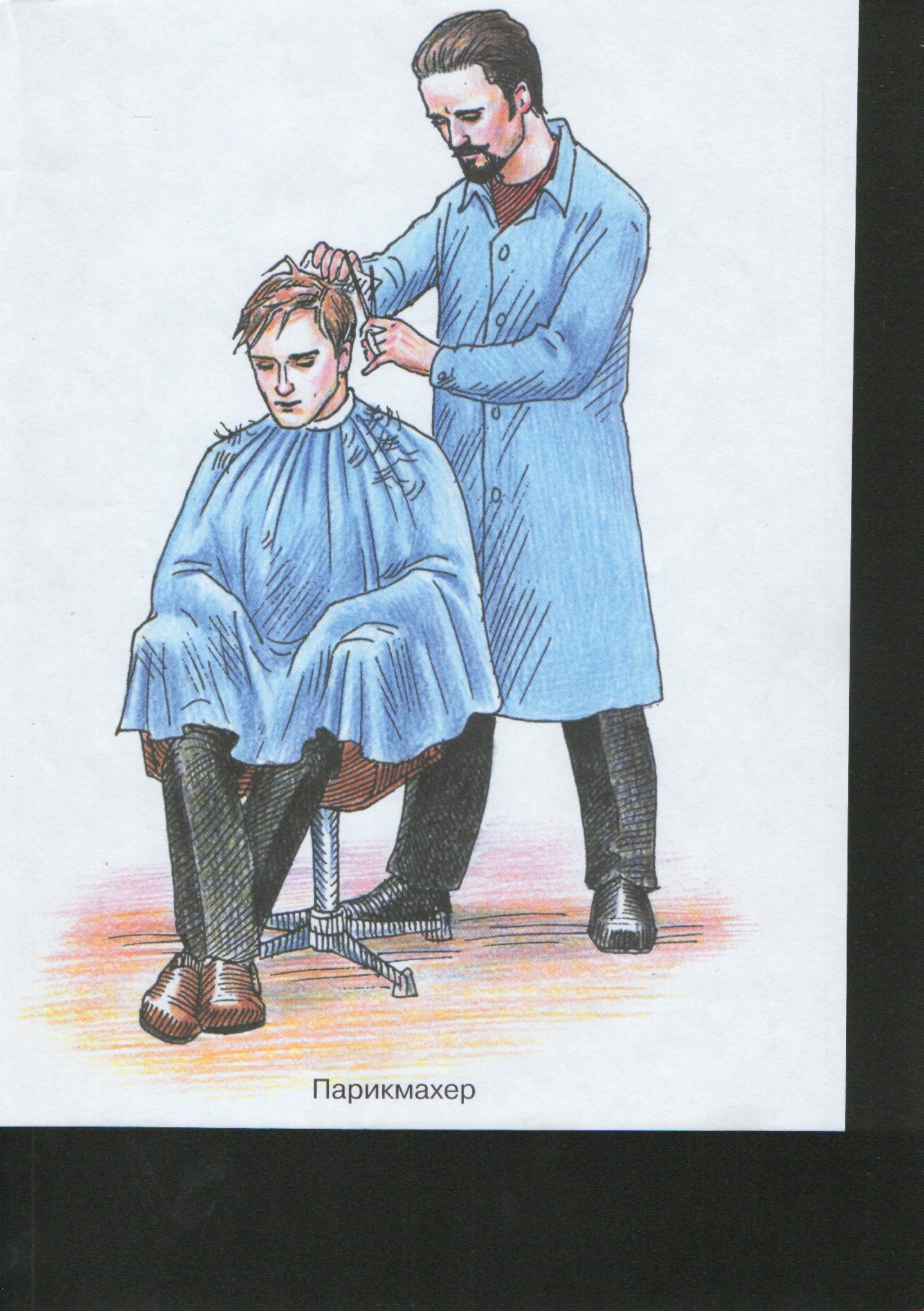 бул...
...
Киләчәк заман фигыльләренең зат-сан белән төрләнүе.
(Изменение глаголов будущего времени по лицам.)
Хәзерге заман фигыльләренең 
     зат – сан белән төрләнүе
Диалог төзү
Уен.
Сезгә нинди алмашлык кирәк?
-ЛАР/-ЛӘР,                            -СЫЗ/ -СЕЗ,
-                  ,	                     -МЫН/ МЕН
-БЫЗ / -БЕЗ
	Нинди кушымча җитми?
Китап белән эш
7 нче күнегү: Сүзләргә сорау куябыз
     Укый.                                Нишли? 
     Укыды.                                         ?
     Укыган.                                        ?
     Укыячак.                                      ? 
    Эшләгәннәр.                                  ? 
    Барачаклар.                                  ?
    Карадылар.                                   ? 
     Әйтәләр.                                      ?
Йомгаклау. 
Билгеләр кую.
 Өй эше: 10 нчы күнегү